Majestic
O Lord our Lord how majestic is 
Your name in all the earthO Lord our Lord how majestic is 
Your name in all the earth
The heavens declare Your greatnessThe oceans cry out to YouThe mountains they bow down 
before YouSo I'll join with the earth 
and I'll give my praise to You
O Lord our Lord how majestic is 
Your name in all the earthO Lord our Lord how majestic is 
Your name in all the earth
The heavens declare Your greatnessThe oceans cry out to YouThe mountains they bow down 
before YouSo I'll join with the earth 
and I'll give my praise to You
I will worship You 
I will worship You
I will worship You 
I will worship You
We will worship You 
We will worship You
The heavens declare Your greatnessThe oceans cry out to YouThe mountains they bow down 
before YouSo I'll join with the earth 
and I'll sing
The heavens declare Your greatnessThe oceans cry out to YouThe mountains they bow down 
before YouSo I'll join with the earth 
and I'll give my praise to You
TEMPLE BIBLE CHURCH Used by Permission CCLI #78316
SING TO THE KING
Sing to the King 
who is coming to reign
Glory to Jesus 
the Lamb that was slain
Life of salvation 
His empire shall bring
Joy to the nations 
when Jesus is King
So come let us sing a song
A song declaring we belong
To Jesus, He is all we need
Lift up a heart of praise 
Sing now with voices raised
To Jesus, sing to the King
For He’s returning 
We watch and we pray 
We will be ready 
The dawn of that day
We’ll join in singing
With all the redeemed
Satan is vanquished
And Jesus is King
So come let us sing a song
A song declaring we belong
To Jesus, He is all we need
Lift up a heart of praise 
Sing now with voices raised
To Jesus, sing to the King
(repeat)
TEMPLE BIBLE CHURCH Used by Permission CCLI #78316
REIGN IN US
You thought of us 
before the world began to breathe
You knew our names
Before we came to be
You saw the very day
We’d fall away from You
How desperately 
we need to be redeemed
Lord Jesus
Come lead us
We’re desperate
For Your touch
Oh great and mighty One
With one desire we come
That You would reign
That You would reign in us
We’re offering up our lives
A living sacrifice
That You would reign
That You would reign in us
Spirit of the living God
Fall fresh again
Come search our hearts and
Purify our lives
We need Your perfect love
We need Your discipline
We’re lost unless You guide us
With Your light
Lord Jesus
Come lead us
We’re desperate
For Your touch
Oh great and mighty One
With one desire we come
That You would reign
That You would reign in us
We’re offering up our lives
A living sacrifice
That You would reign
That You would reign in us
We cry out for Your life to refine us
Cry out for Your love to define us
Cry out for Your mercy to keep us
Blameless until You return
Oh great and mighty One
With one desire we come
That You would reign
That You would reign in us
We’re offering up our lives
A living sacrifice
That you would reign
That You would reign in us
TEMPLE BIBLE CHURCH Used by Permission CCLI#78316
WHERE WE BELONG
There is no height or depth; 
neither life nor deathCan take me from all that I findHere now in Your glory Lord
No other pow'rs or love; 
the things of now or to comeThere's nothing on earth in this lifeThat could ever separate us Lord
Your love is never ending; 
to Your hands we surrenderWhere all our sins are washed awayYour grace beyond reason 
has paid for our freedomWe're made alive in You
We run to Your throne where we belongEvery heart will sing that Jesus is LordCasting all else aside 
for the joy of our ChristLet Your glory fallOur hearts are filled with Your fire
No other pow'rs or love; 
the things of now or to comeThere's nothing on earth in this lifeThat could ever separate us Lord
Your love is never ending; 
to Your hands we surrenderWhere all our sins are washed awayYour grace beyond reason 
has paid for our freedomWe're made alive in You
We run to Your throne where we belongEvery heart will sing that Jesus is LordCasting all else aside 
for the joy of our ChristLet Your glory fallOur hearts are filled with Your fire
We run to Your throne where we belongEvery heart will sing that Jesus is LordCasting all else aside 
for the joy of our ChristLet Your glory fallOur hearts are filled with Your fire
We run to Your throne where we belongEvery heart will sing that Jesus is LordCasting all else aside 
for the joy of our ChristLet Your glory fallOur hearts are filled with Your fire
TEMPLE BIBLE CHURCH Used by Permission CCLI #78316
IT IS WELL WITH MY SOUL
It is well 
with my soulIt is well, it is well with my soul
When peace like a river 
attendeth my wayWhen sorrows like sea billows rollWhatever my lot, 
Thou hast taught me to sayIt is well, it is well with my soul
It is well 
with my soulIt is well, it is well with my soul
My sin, oh the bliss 
of this glorious thoughtMy sin, not in part, but the wholeIs nailed to the cross 
and I bear it no morePraise the Lord, praise the Lord, 
oh my soul
It is well 
with my soulIt is well, it is well with my soul
And Lord, haste the day 
when my faith shall be sightThe clouds be rolled back 
as a scrollThe trump shall resound 
and the Lord shall descendEven so, it is well with my soul
It is well 
with my soulIt is well, it is well with my soul
(repeat)
It is well, it is well with my soul
Temple Bible Church Used By Permission CCLI #78316
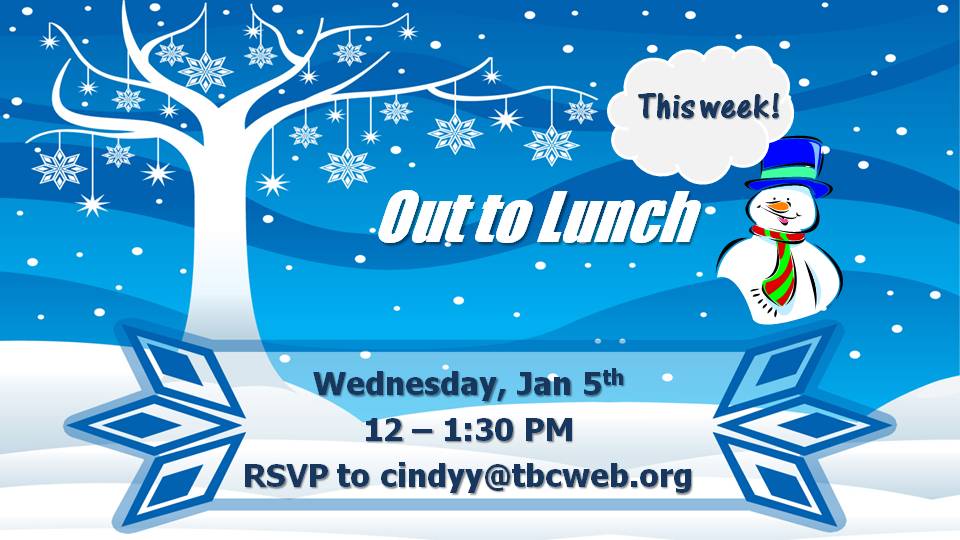 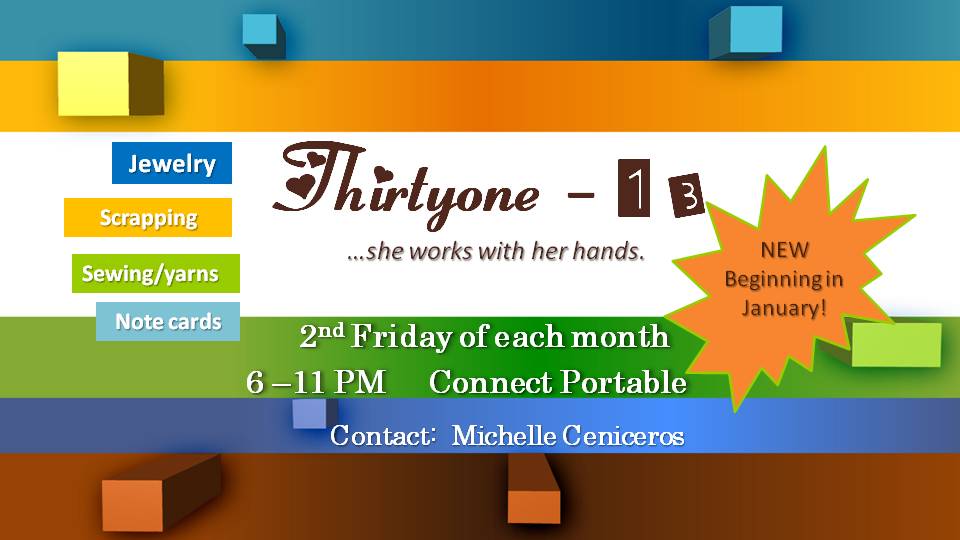 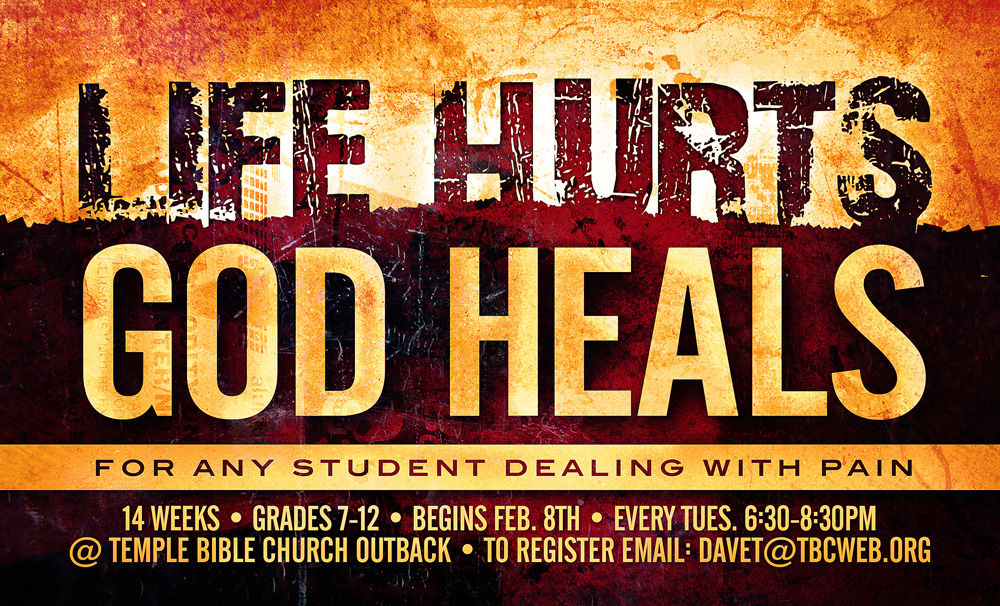 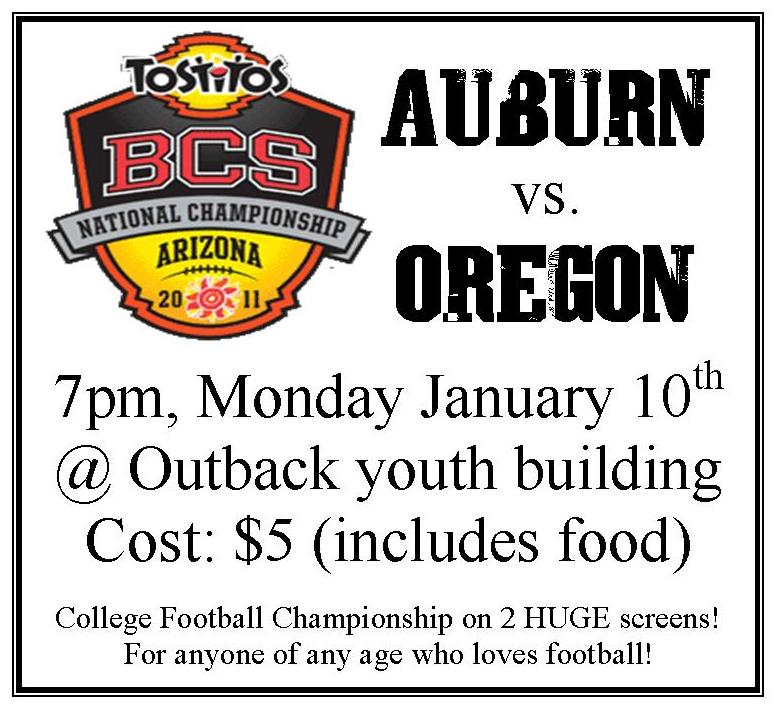 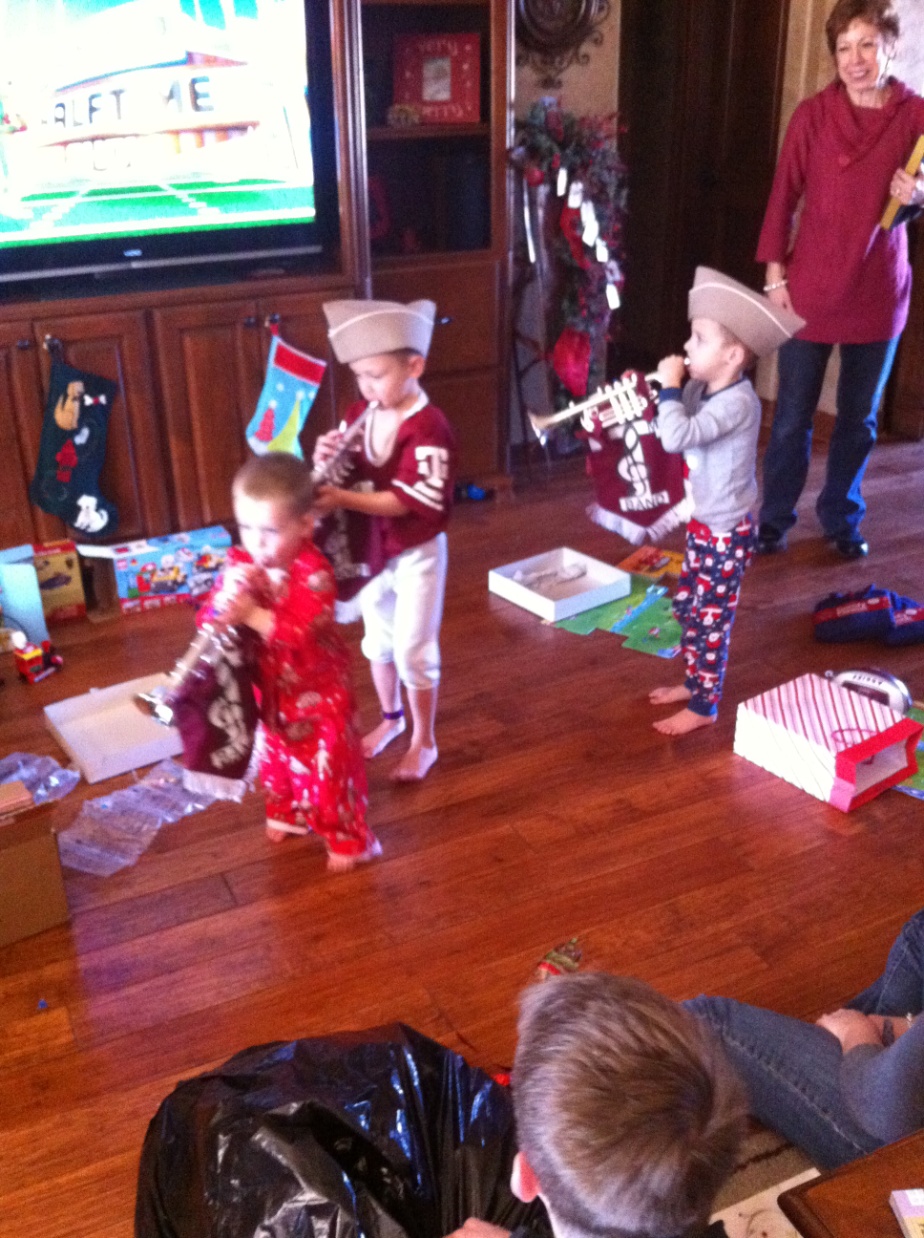 Resolutions
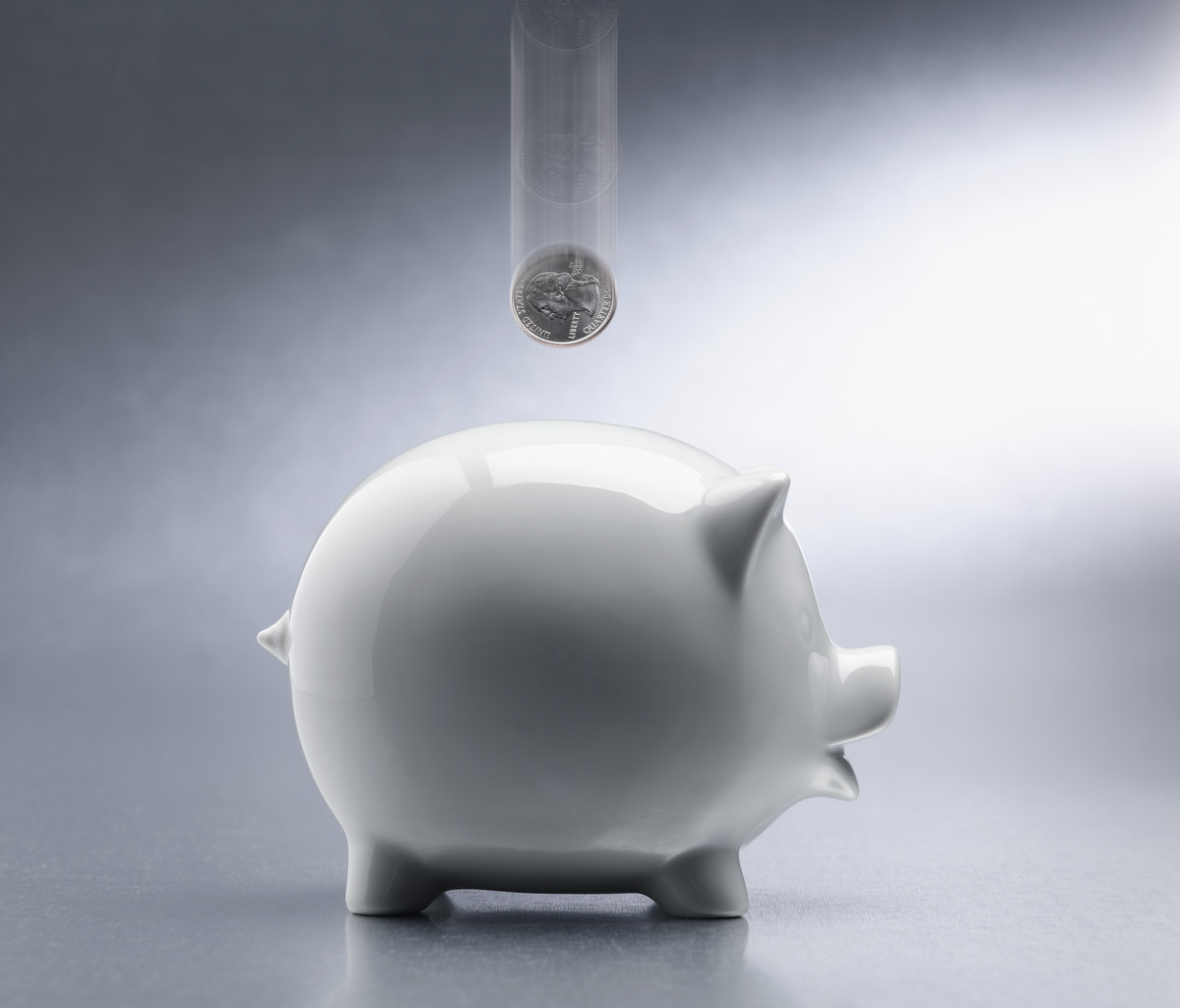 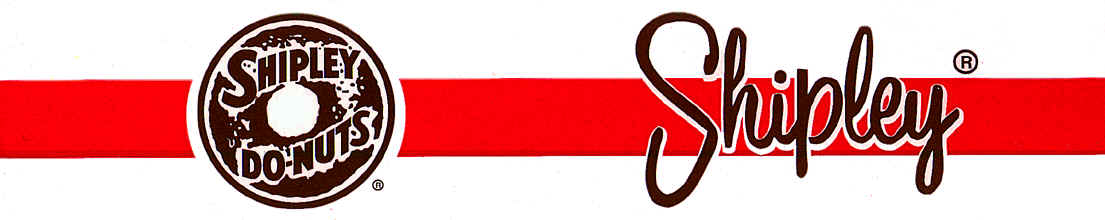 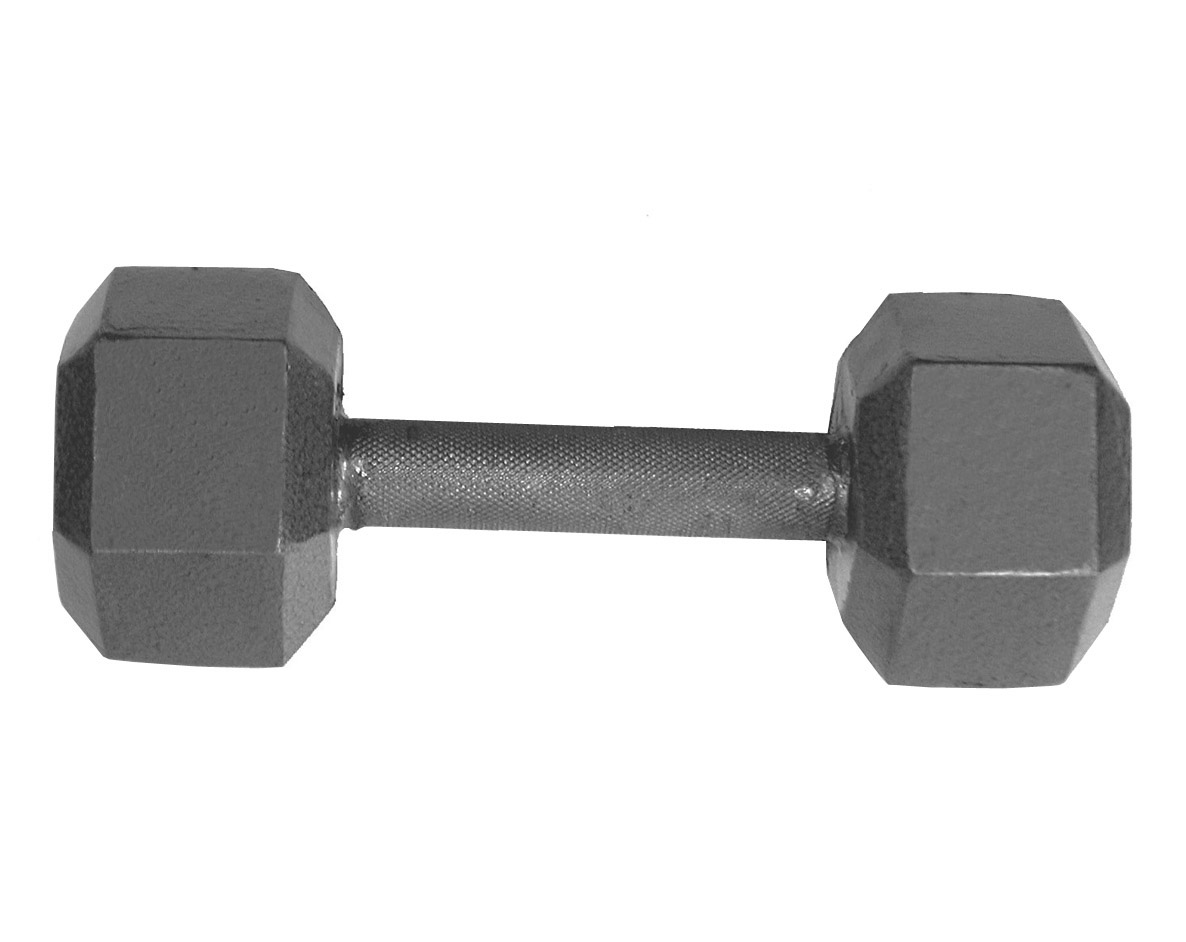 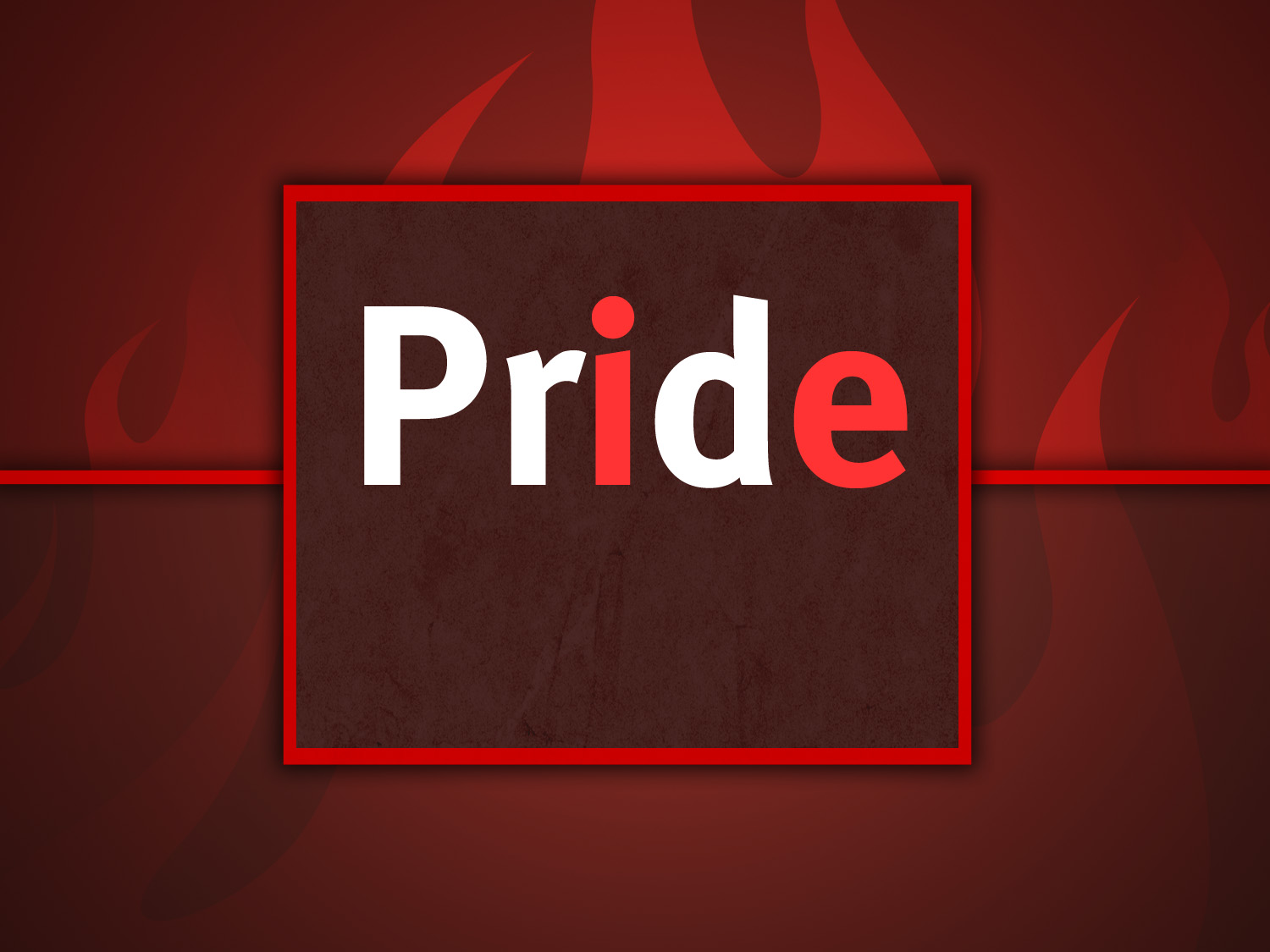 When sinful human beings aspire to the status and position of God, and refuse to acknowledge their dependence on Him.  Mahaney
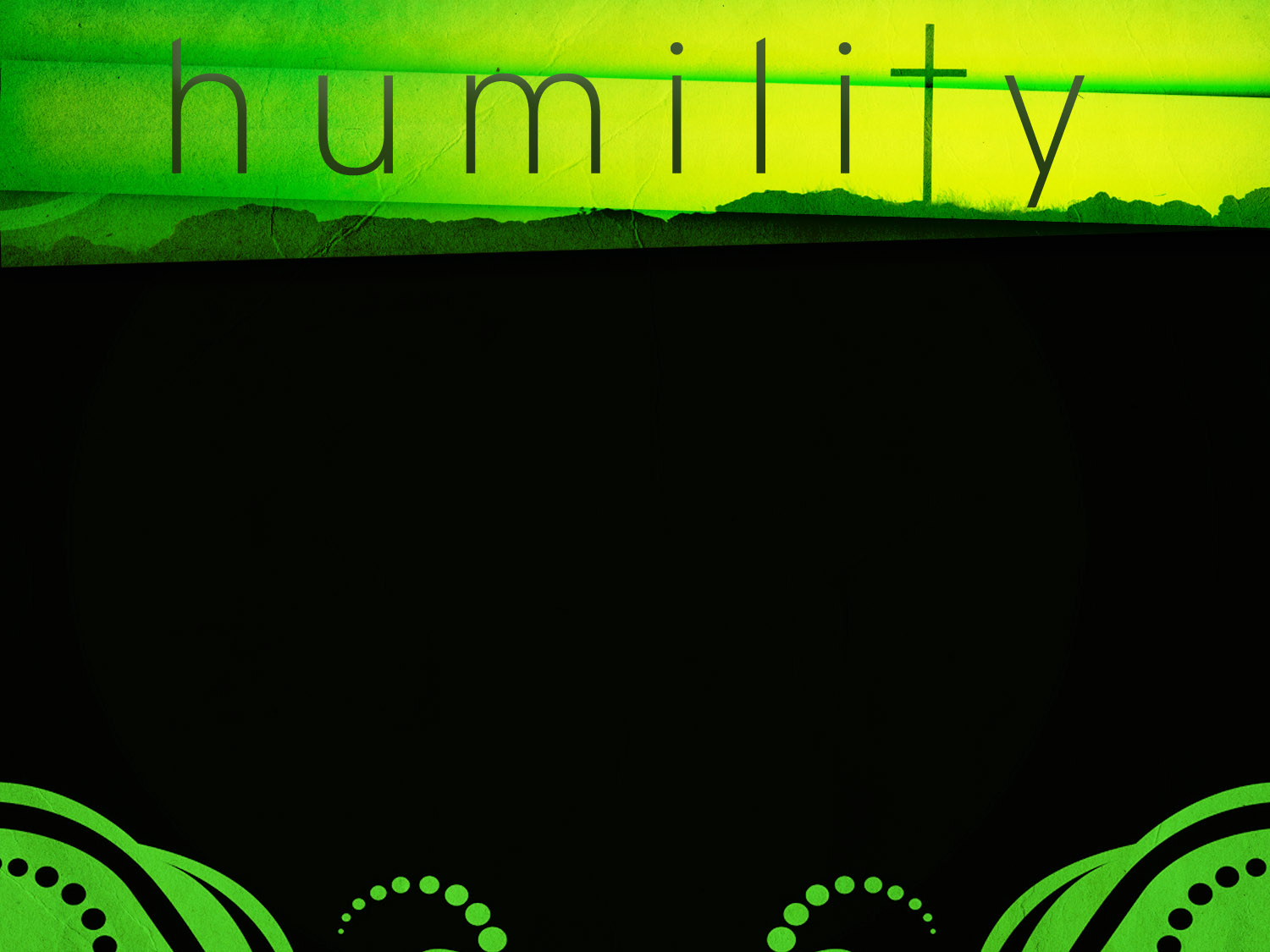 “Honestly assessing ourselves in light of God’s holiness and our sinfulness.”  Mahaney.

“Humility begins with a sense of subordination to God in Christ.”  Piper
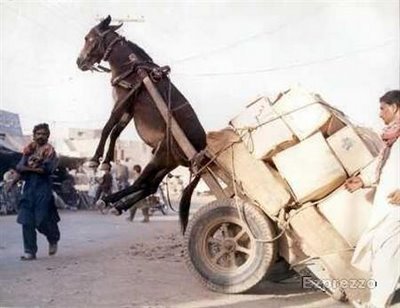 Paul is challenging us to do the IMPOSSIBLE!
1. Do nothing out of selfish ambition

2. Consider others more important than yourselves            

3. Look out for the interests of others.
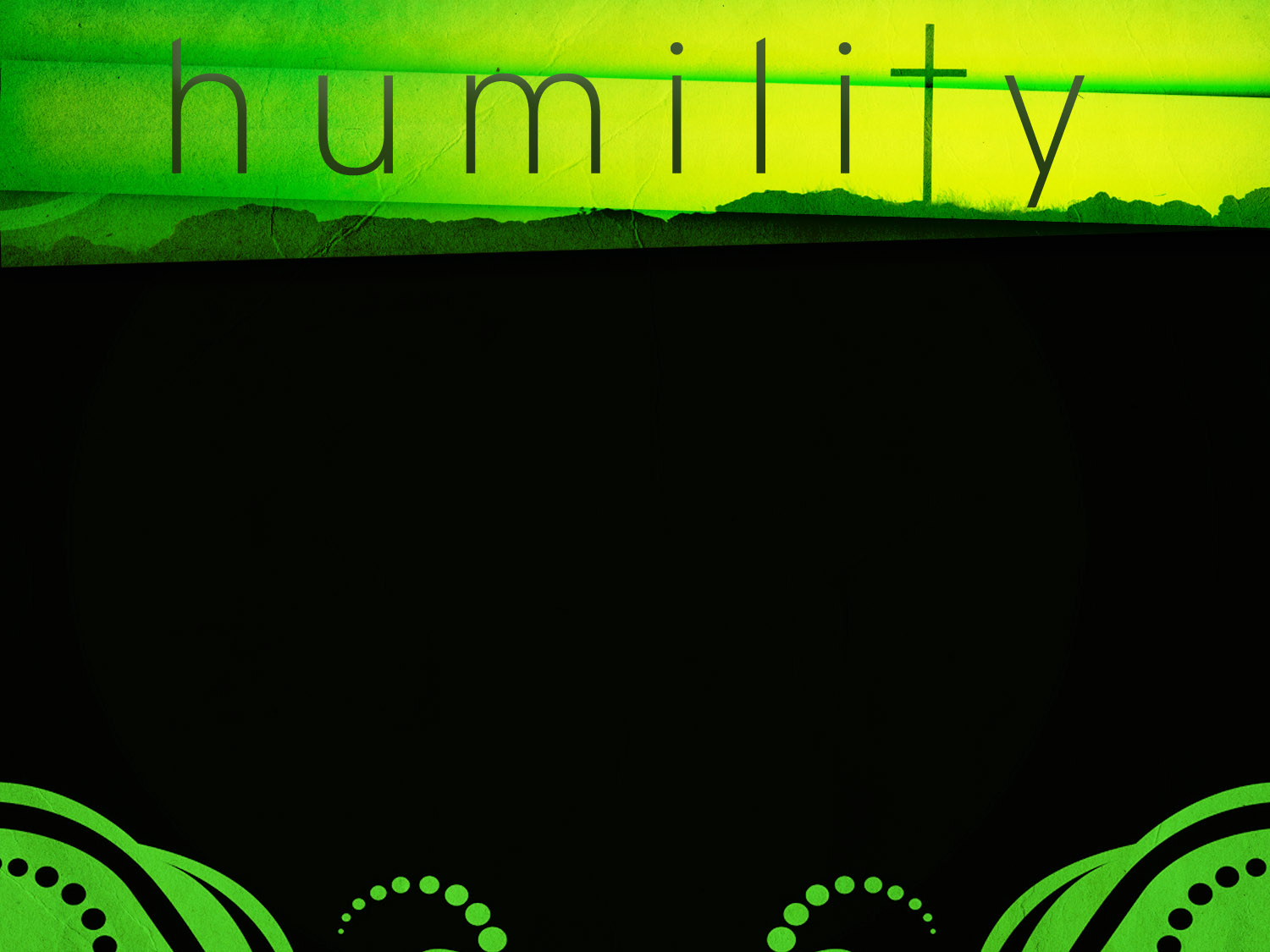 Jesus replied: Love the Lord your God with all your heart and with all your soul and with all your mind.  This is the first and greatest commandment.  And the second is like it: Love your neighbor as yourself. 
Matthew 22:37-39
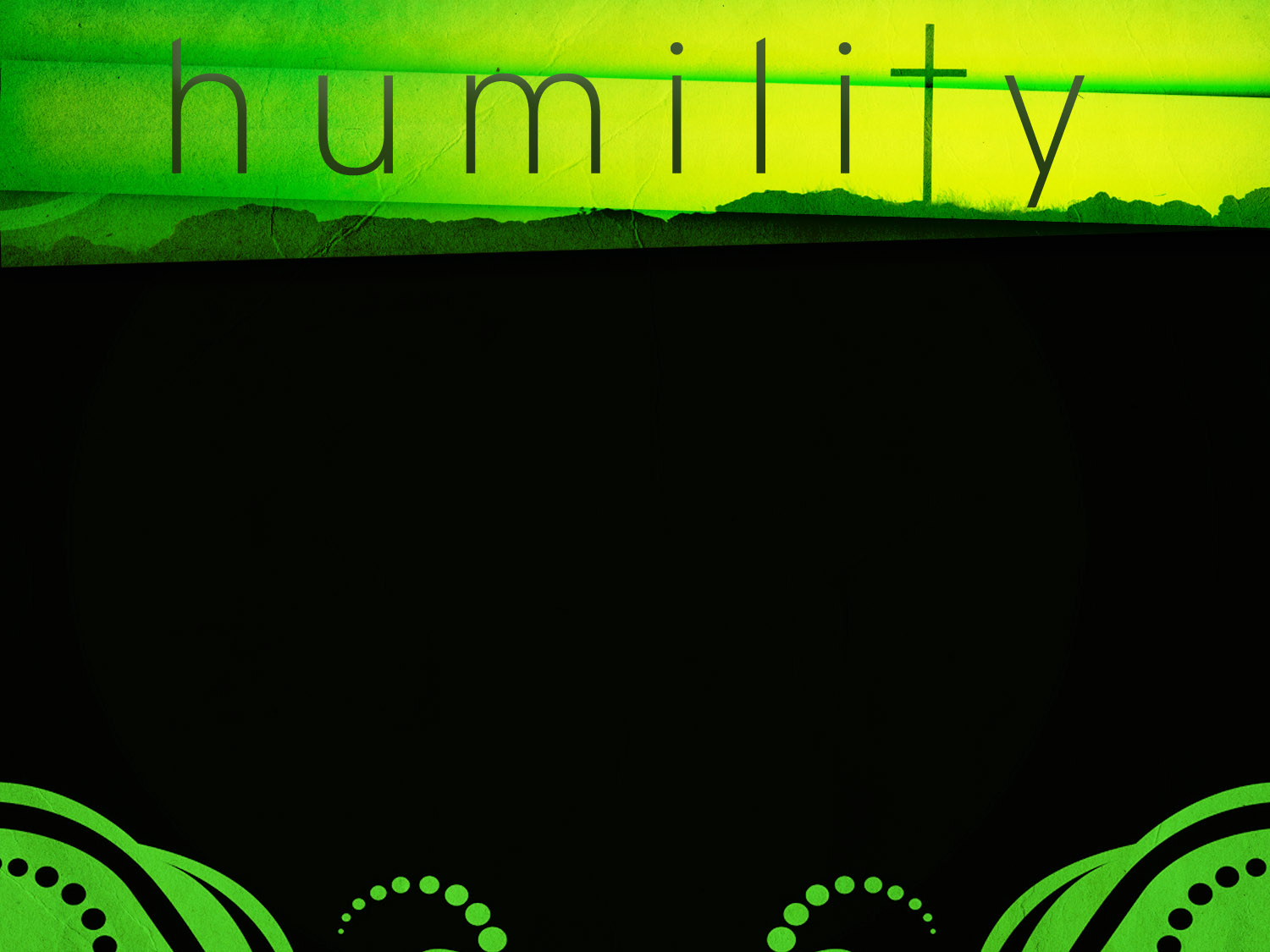 ““…we have preferred the wide, fast road of self-esteem instead of the narrow, slow road of self-denial that comes from humility.”
Brian Sanders
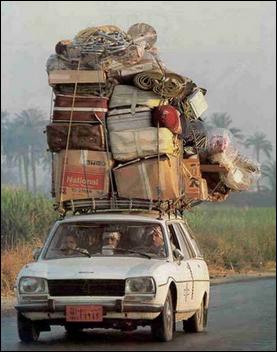 The IMPOSSIBLE 
becomes POSSIBLE
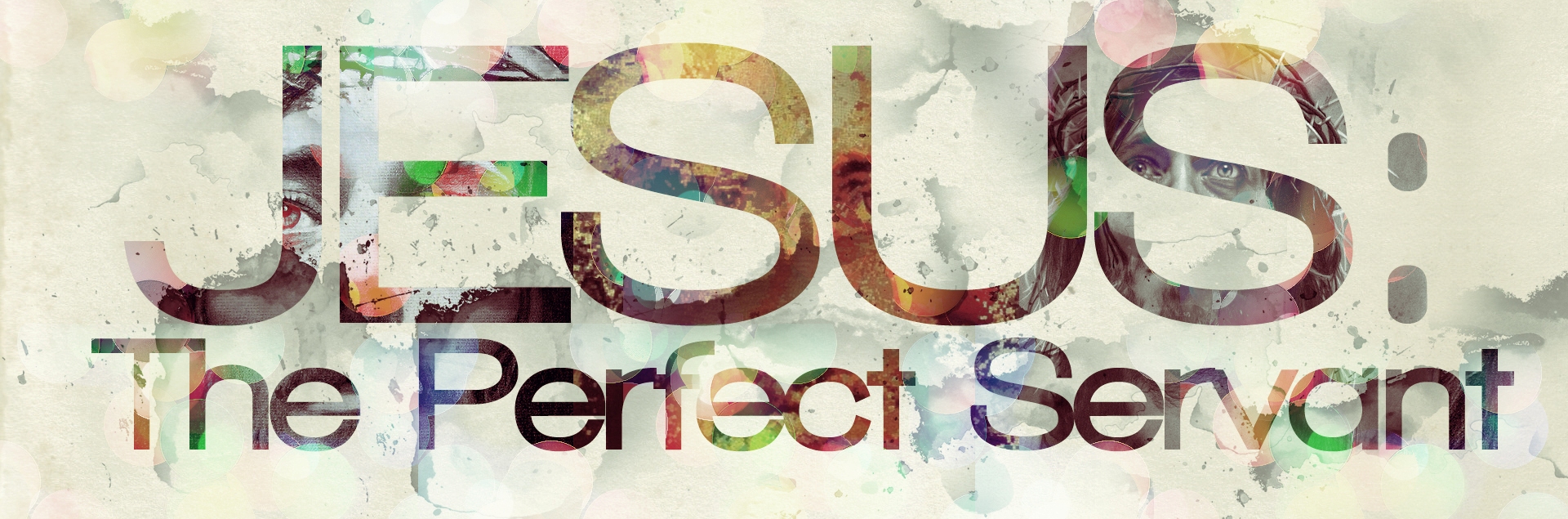 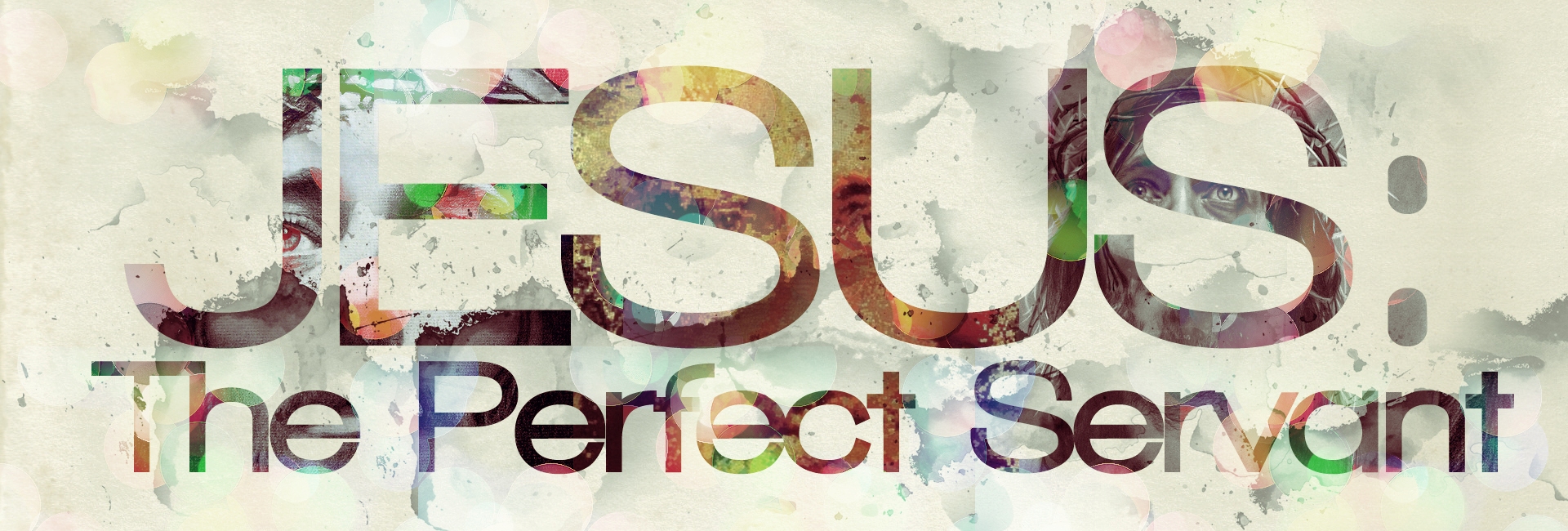 Not so with you. Instead, whoever wants to become great among you must be your servant, and whoever wants to be first must be slave of all. For even the Son of Man did not come to be served, but to serve, and to give his life as a ransom for many.  Mark 10:43-45
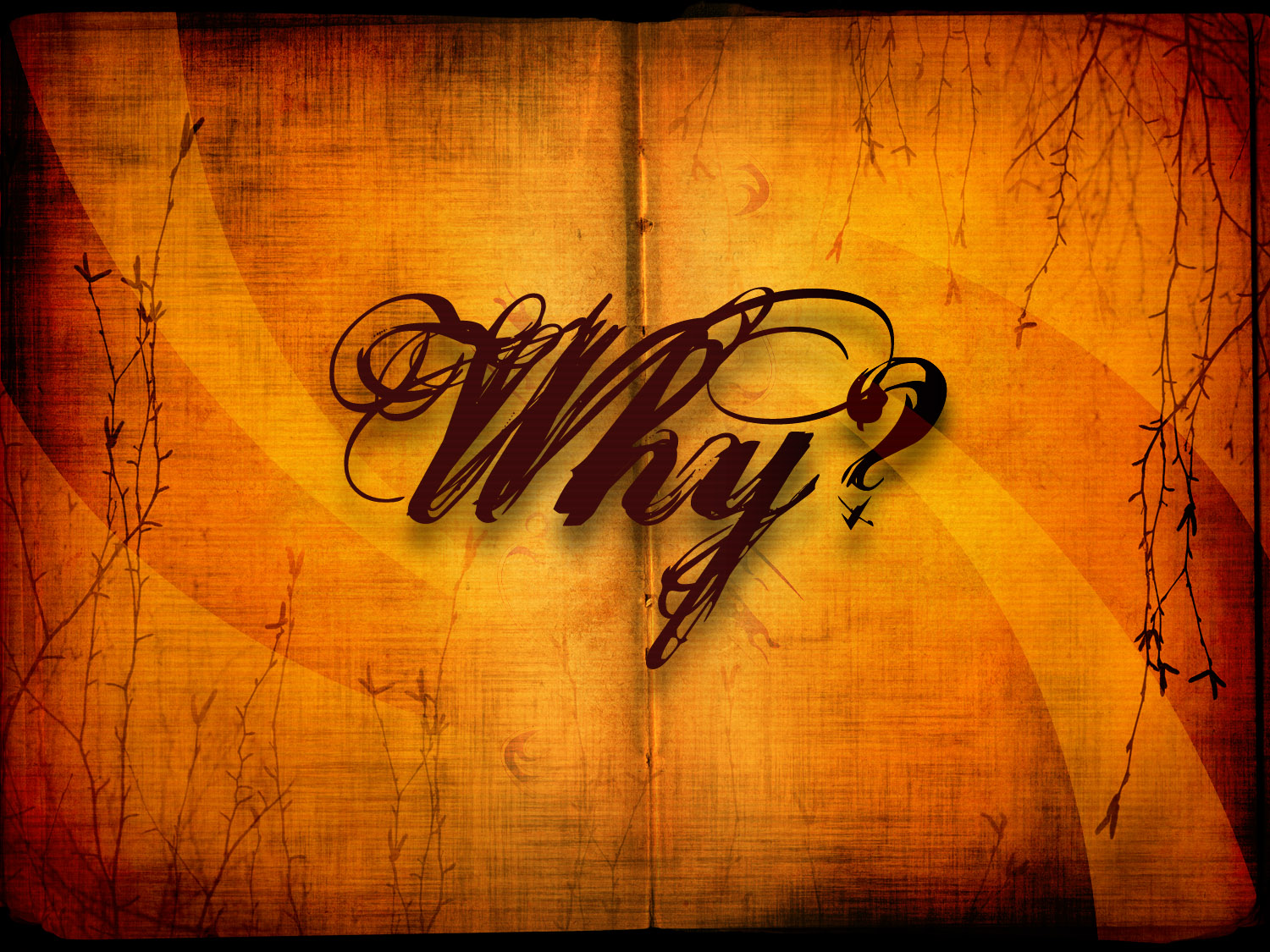 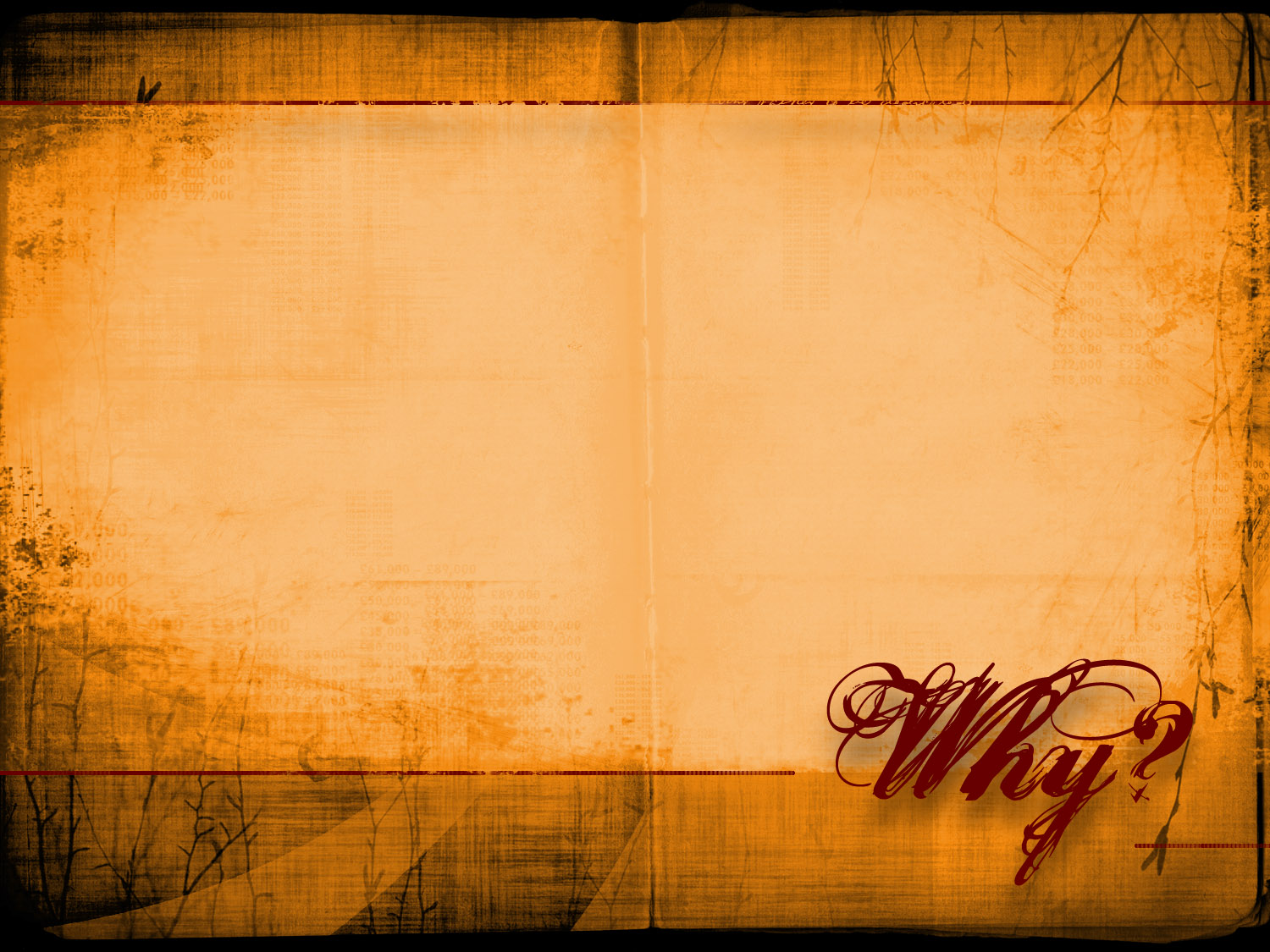 Therefore, God exalted Him to the highest place   and gave Him the name that is above every name, that at the name of Jesus every knee should bow,   in heaven and on earth and under the earth, and every tongue confess that Jesus Christ is Lord, to  the glory of God the Father.

Philippians 2:9-11
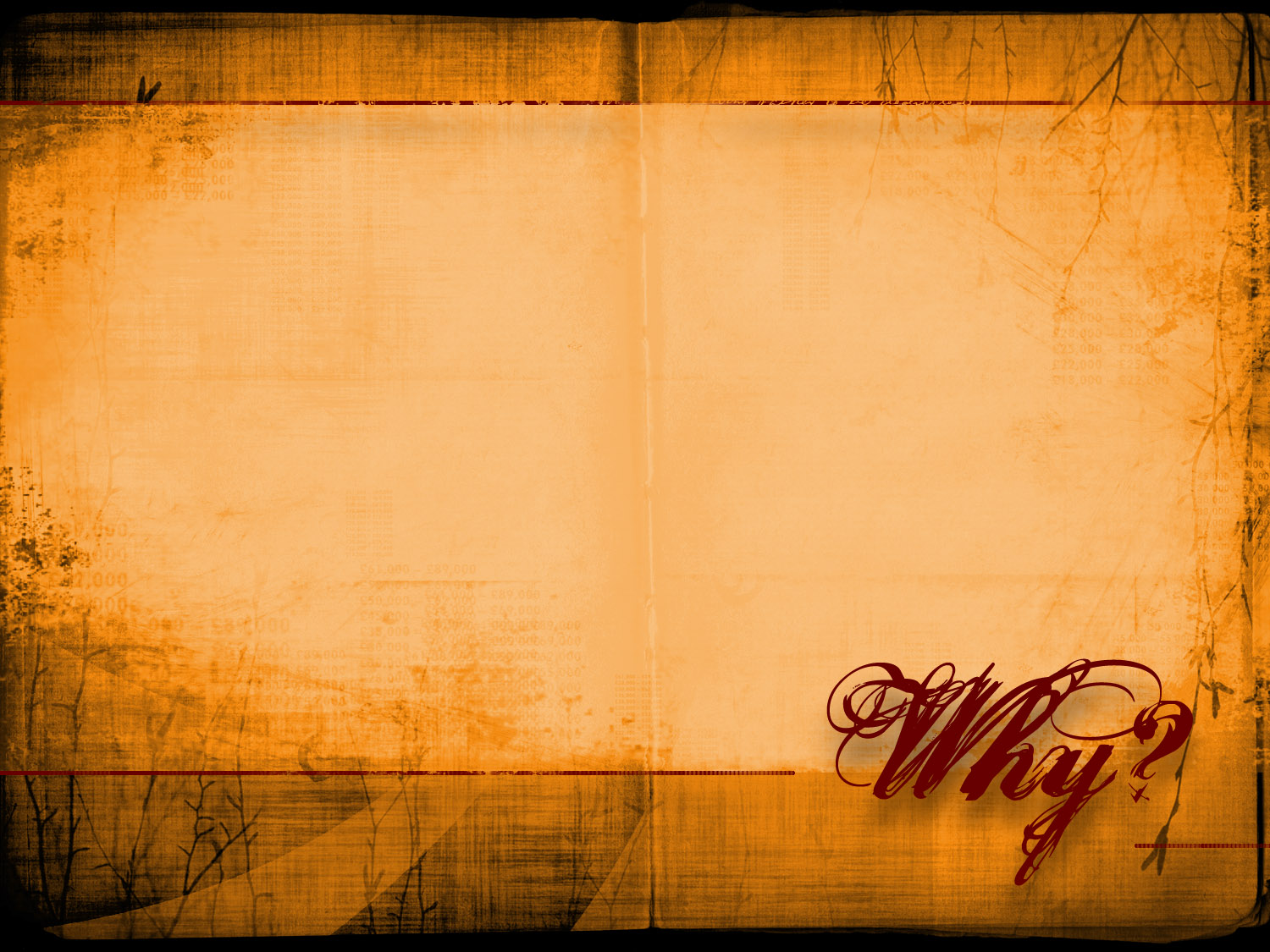 I tell you the truth, unless a kernel of wheat falls to the ground and dies, it remains only a single seed. But if it dies, it produces many seeds. 


John 12:24
Jesus Resolutions
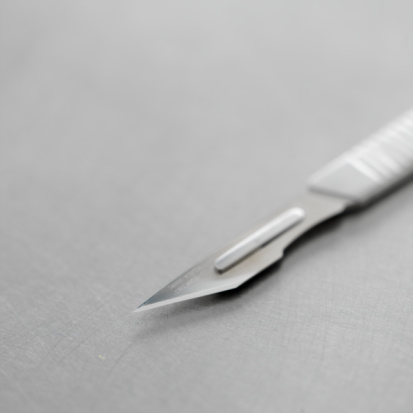 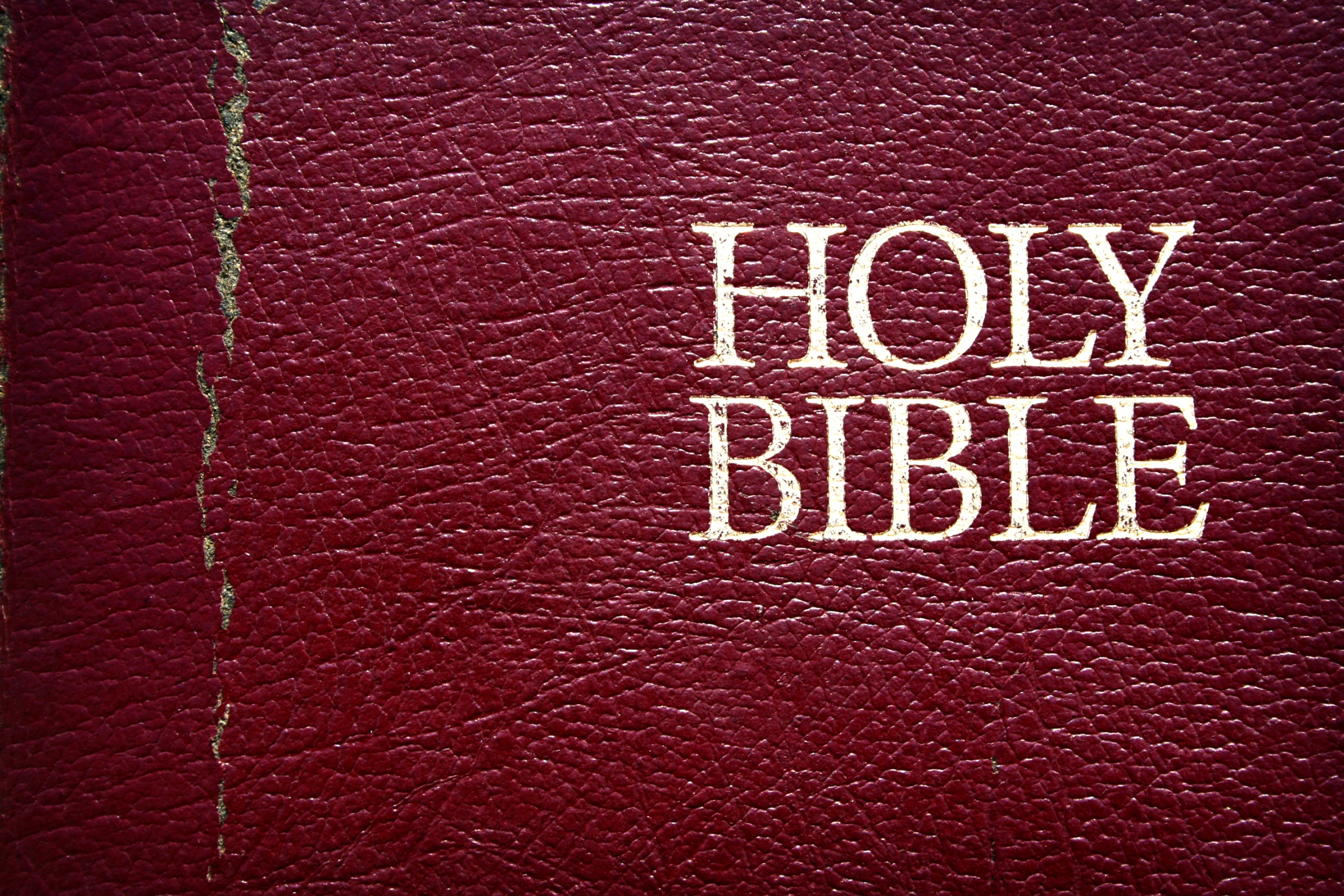 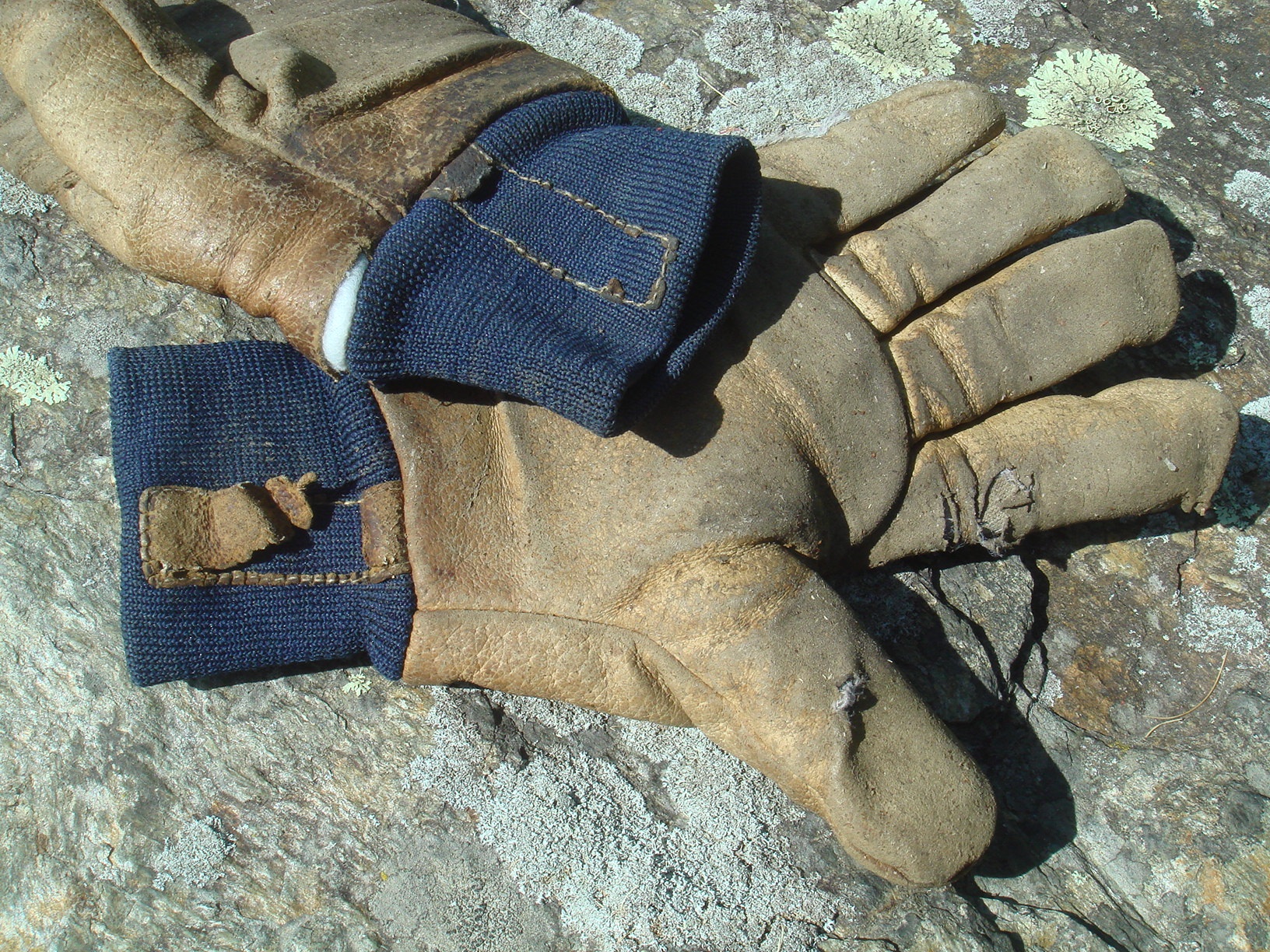 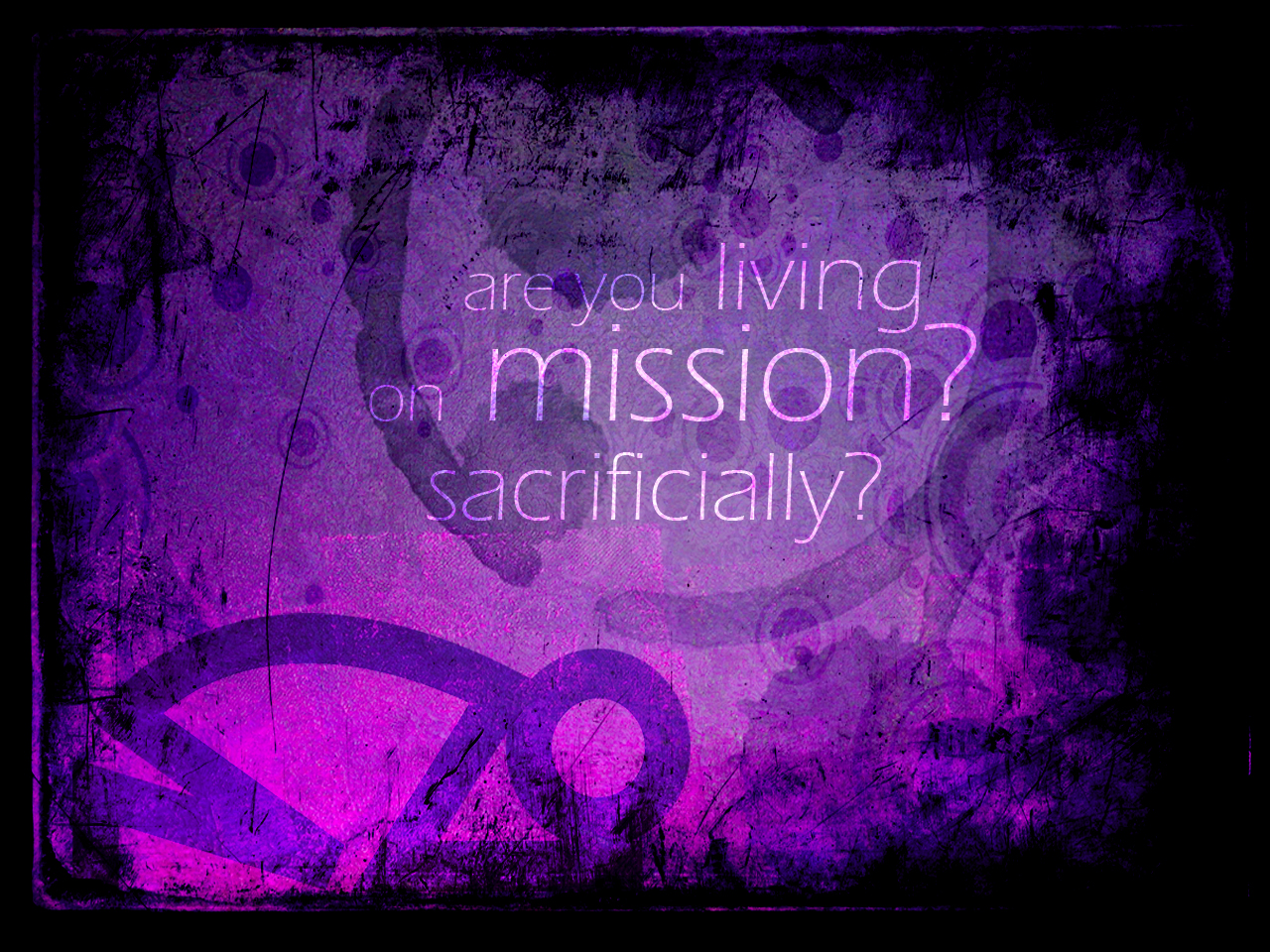 What things can you do this week/year that aren’t so pleasant so others don’t have to?
Surrender
I’m giving You my heart
And all that is within
I lay it all down 
For the sake of You, my King
I’m giving You my dreams
I’m laying down my rights
I’m giving up my pride
For the promise of new life
And I surrender
All to You, All to You
And I surrender
All to You, All to You
I’m singing You this song
I’m waiting at the cross
And all the world holds dear
I count it all as loss
For the sake of knowing You
The glory of Your name
To know the lasting joy
Even sharing in Your pain
And I surrender
All to You, All to You
And I surrender
All to You, All to You